Vidéo d’animation d’un plan
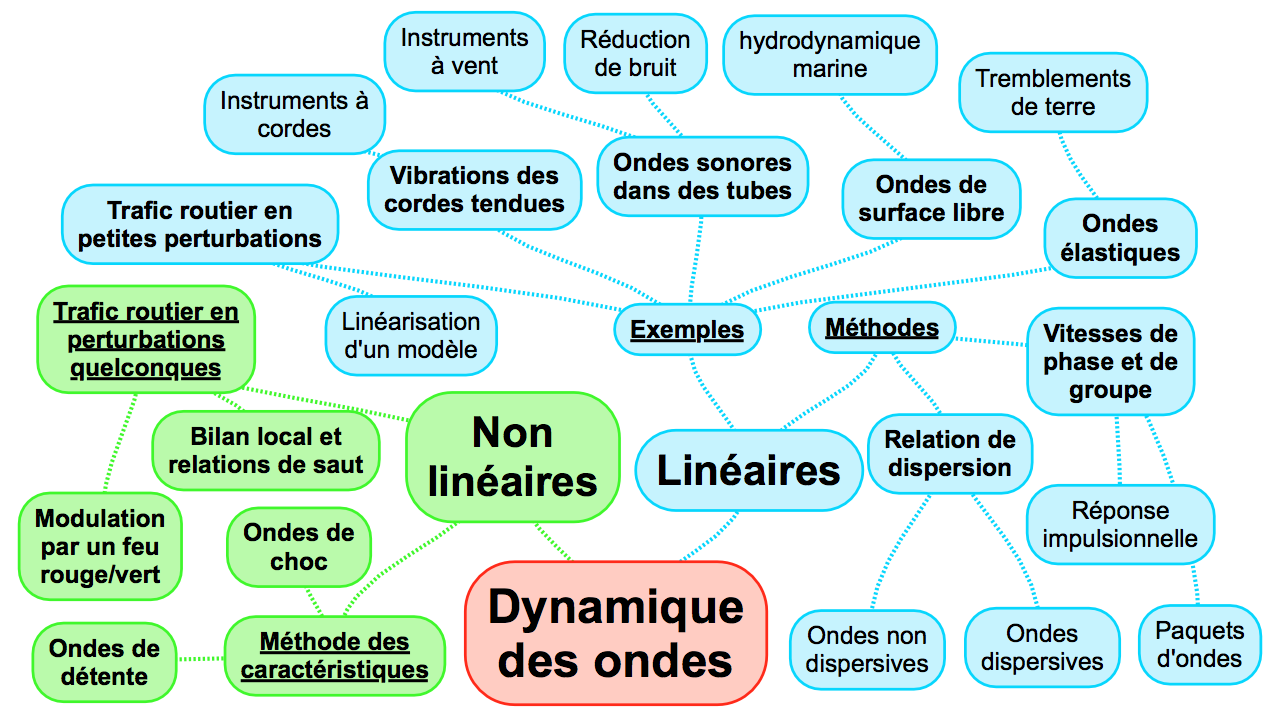 1